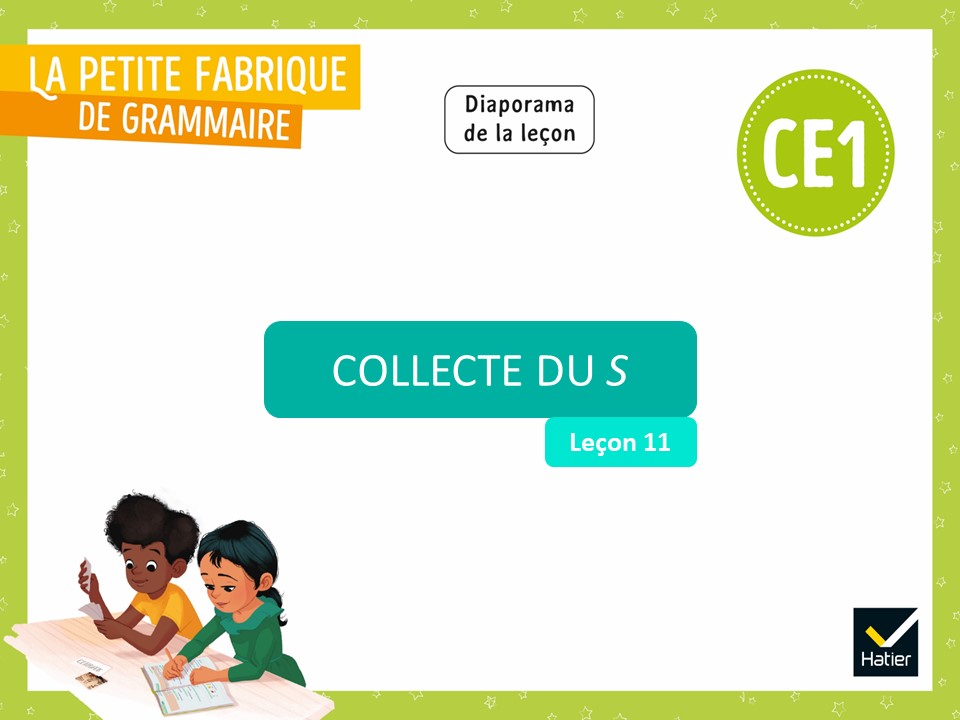 [Speaker Notes: DES LETTRES ET DES MOTS PARTICULIERS – Les valeurs de la lettre -s

Leçon 11 : Collecte du -s

Certaines diapositives ont été dupliquées afin de scinder le commentaire du mode présentateur en deux parties lorsque le propos est long. Cela vous permettra de poursuivre vos explications de manière plus fluide.]
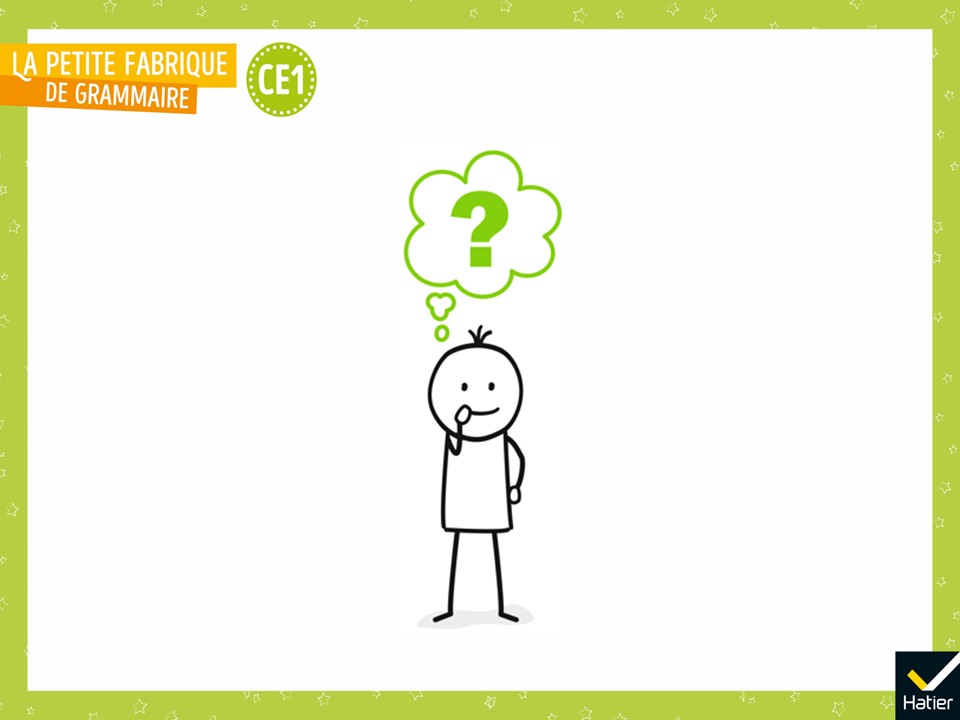 [Speaker Notes: PHASE 1 : Enrôlement

 « Aujourd’hui, on va s’intéresser à une lettre qu’on utilise souvent en français, c’est le -s. Que savez-vous sur la lettre -s ? »
Réponses possibles : Ça s’entend [s]. C’est pour le pluriel.
Plus rarement : Ça s’entend [z]. C’est avec tu.]
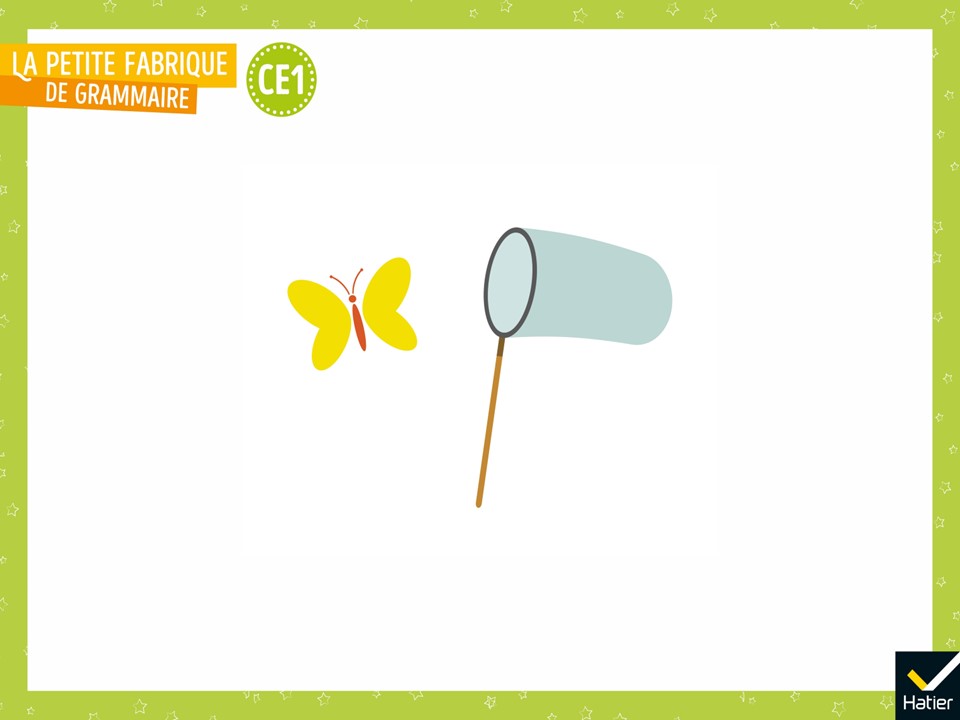 [Speaker Notes:  Annoncer : « On va vérifier ensemble. On va faire comme les savants qui observent un papillon. Ils en cherchent, ils collectionnent ceux qu’ils ont vus, puis ils réfléchissent à ce qu’ils ont vu. Nous, on va chercher des -s et on va se demander à quoi ils servent. »]
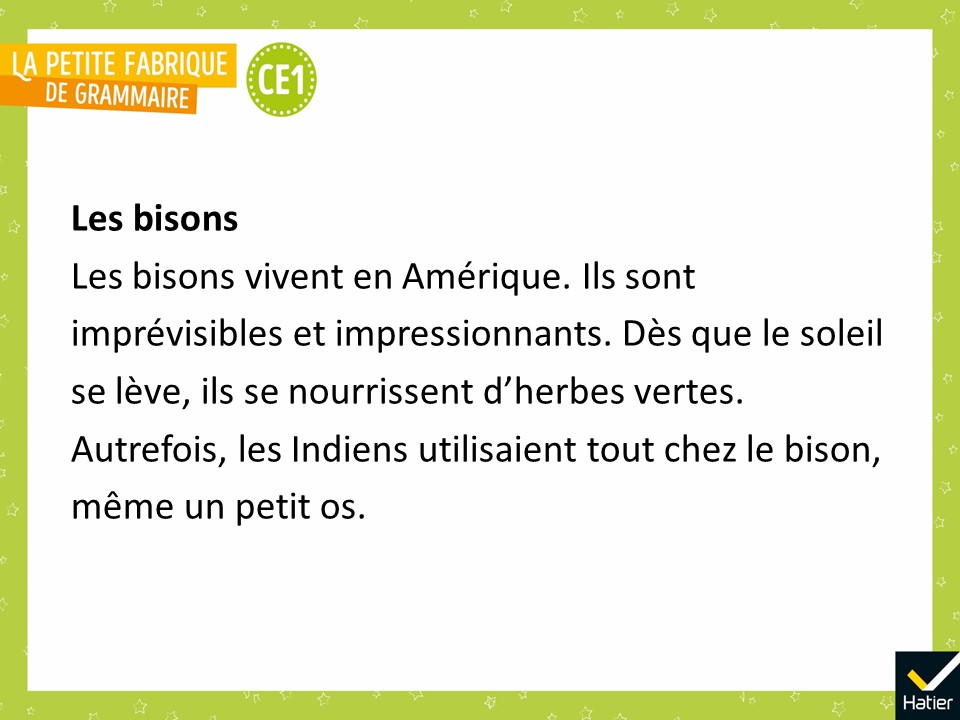 [Speaker Notes: PHASE 2 : Observation et premier classement

 Lire le texte.
 « Dites-moi avec vos mots de quoi parle le texte. »
 Distribuer le texte (cf. Fichier photocopiable).
 Donner la consigne : « Soulignez tous les mots qui contiennent la lettre -s. »]
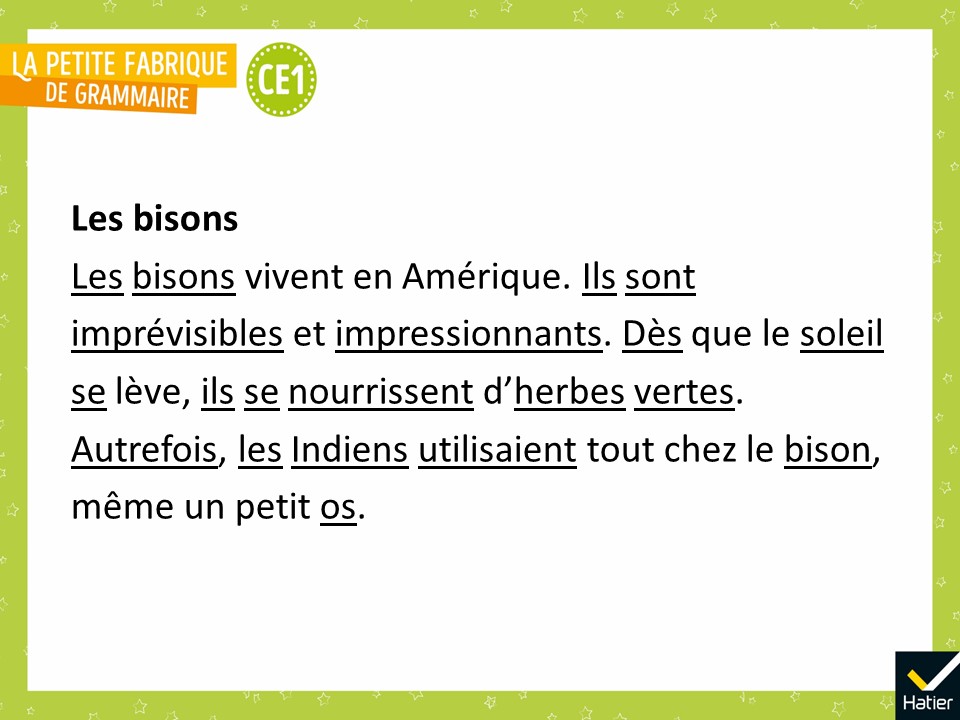 [Speaker Notes:  Distribuer les étiquettes-mots correspondantes (cf. Fichier photocopiable).
 Donner la consigne : « Classez les mots : d’un côté ceux où l’on entend le -s, de l’autre côté, ceux où l’on n’entend pas le -s. »
 Préciser : « Il y a des mots qui ont plusieurs fois la lettre -s, il y a donc des étiquettes qui sont là plusieurs fois. Il faudra les mettre plusieurs fois dans le tableau. »]
Faire l’activité en ligne
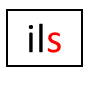 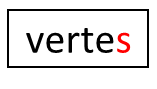 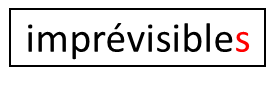 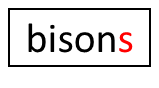 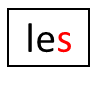 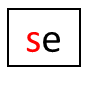 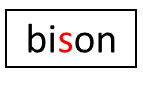 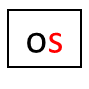 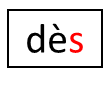 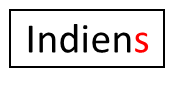 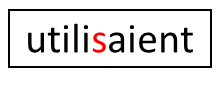 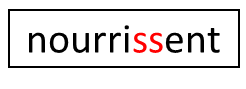 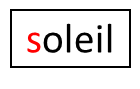 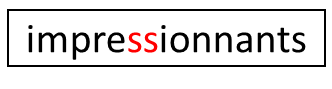 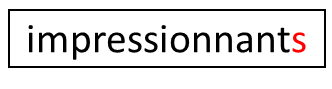 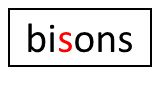 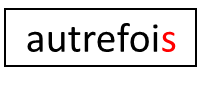 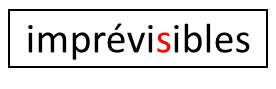 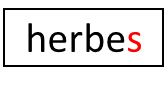 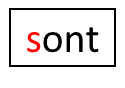 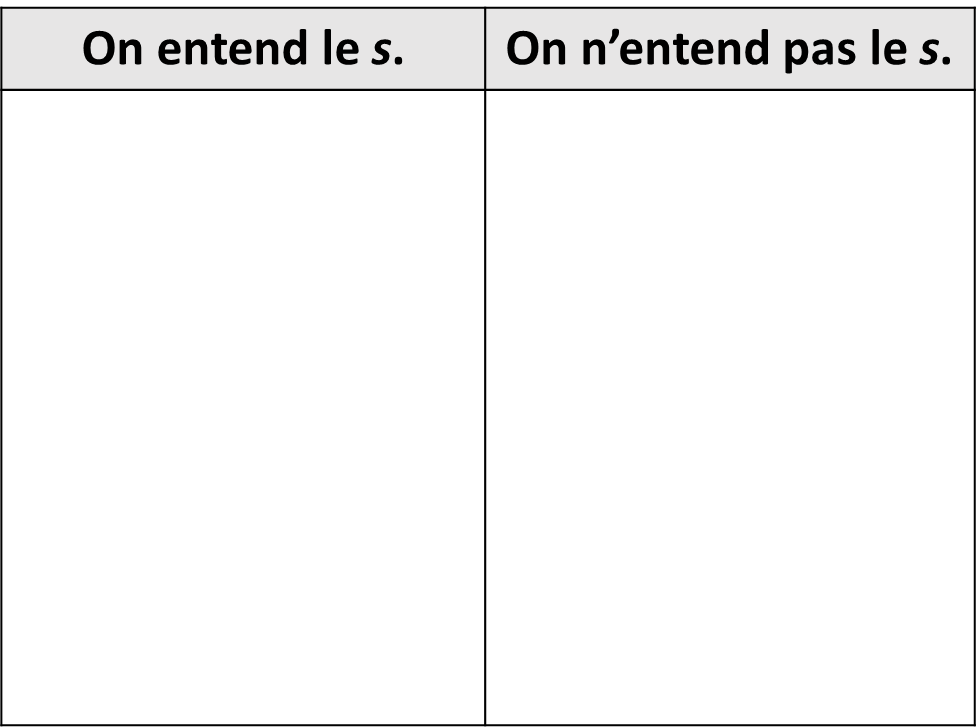 [Speaker Notes:  Après 10 minutes, demander : « Comment je dois remplir le tableau ? »
NB : Si vous ne parvenez pas à afficher l’exercice interactif, vous pouvez travailler directement sur cette diapositive en déplaçant les étiquettes dans le tableau.
(Lien vers l’exercice interactif : https://view.genial.ly/647771510a3f60001047d2f1/presentation-exercice-genially-diapo-11 )]
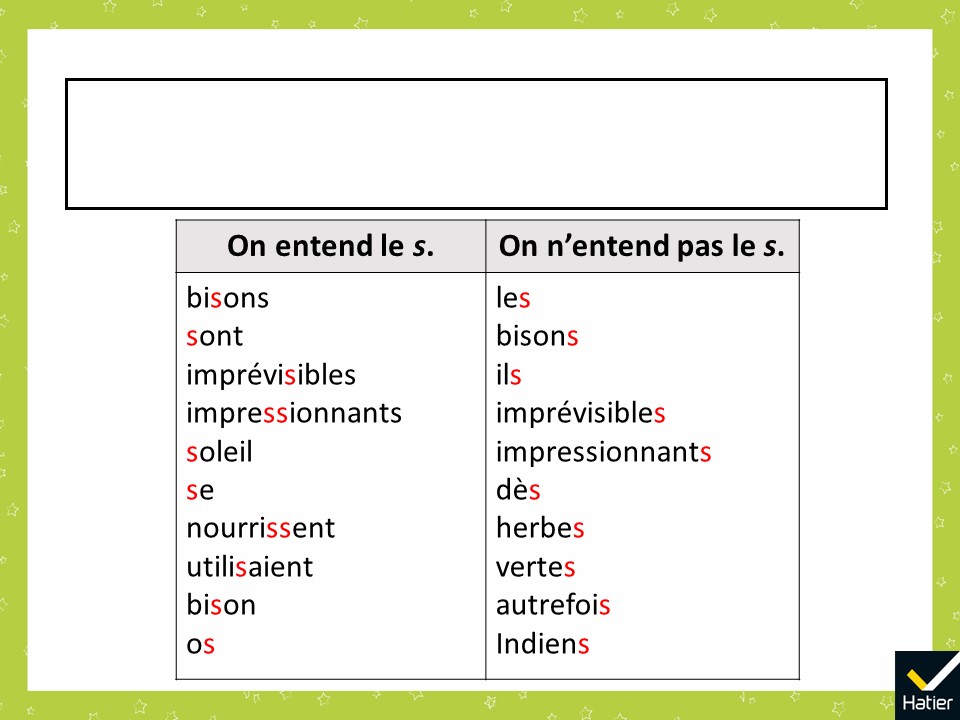 [Speaker Notes: PHASE 3 : Second classement et observation

 « Avec mon aide, on va maintenant faire un tableau un peu plus compliqué, mais il nous permettra de mieux mettre en ordre tout ce que nous savons déjà. »]
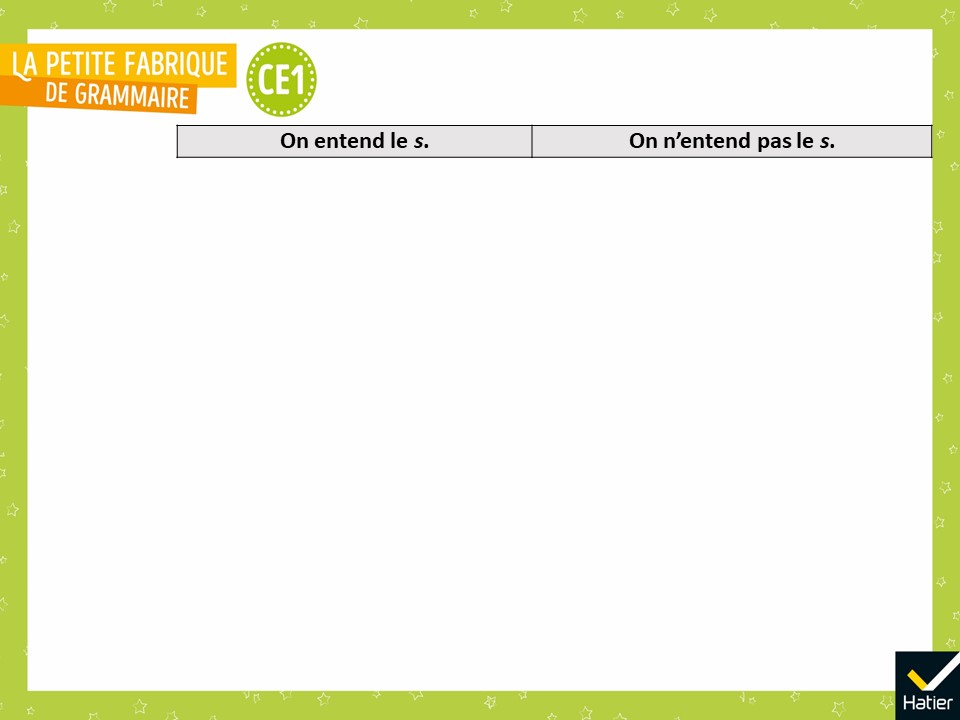 [Speaker Notes: 1RE COLONNE : « ON ENTEND LE -S »

 « Quand on entend la lettre -s, entend-on toujours la même chose ? » 
Réponse attendue : Non, on entend [s] ou [z].]
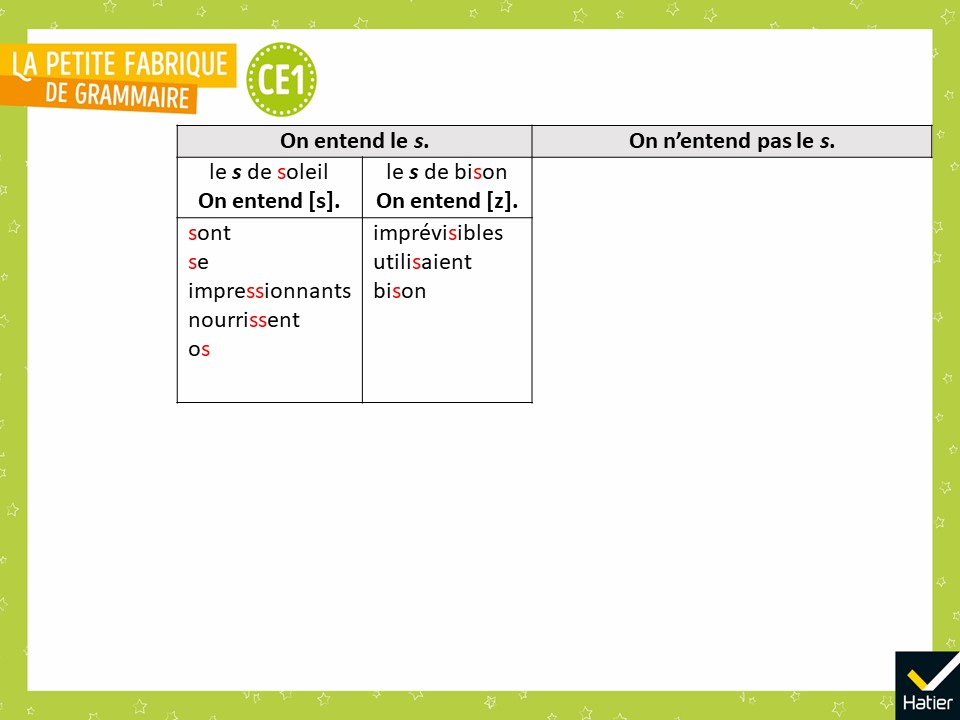 [Speaker Notes:  « Quand on entend la lettre -s, où est-elle dans le mot ? » 
Réponse attendue : On la voit au début, au milieu et à la fin du mot.
Et faire remarquer la suite -ss-.]
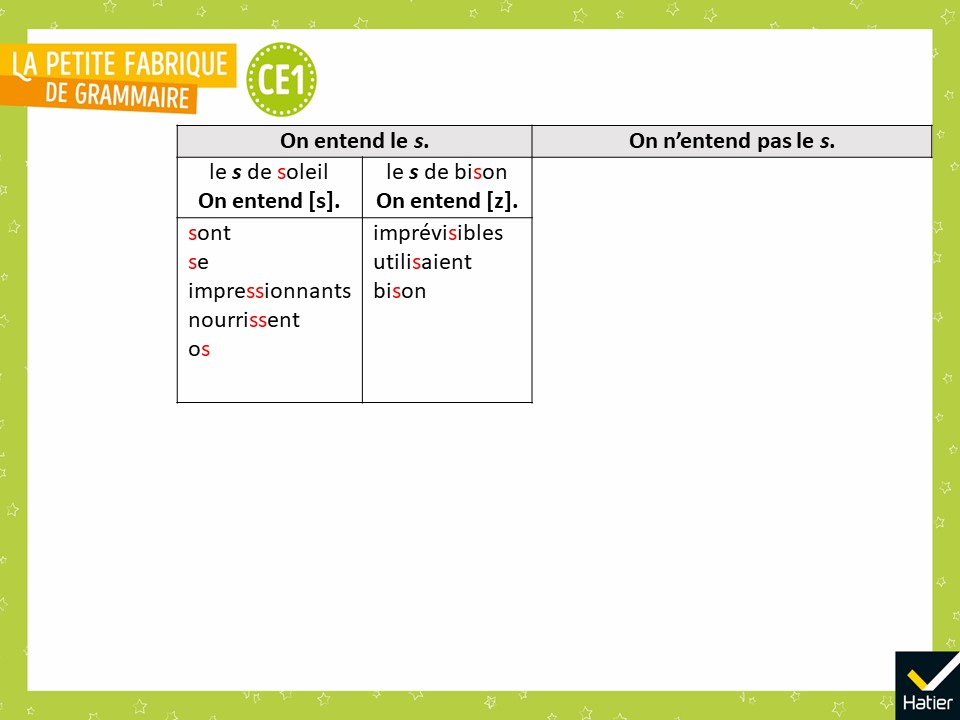 [Speaker Notes: 2E COLONNE : « ON N’ENTEND PAS LE -S »

 « Quand on n’entend pas la lettre -s, à quoi sert-elle ? »
Réponse attendue : Elle sert à marquer le pluriel (comme dans la recette de sorcière ou la leçon Des lionnes / une lionne).]
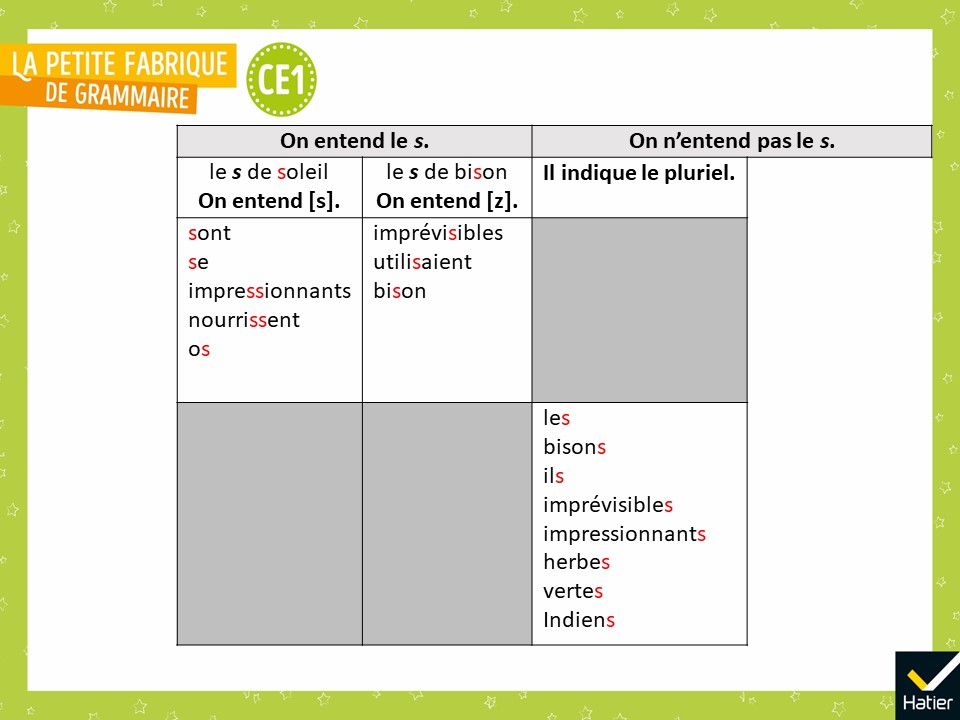 [Speaker Notes:  « Où est le -s dans le mot ? Est-ce qu’on peut enlever la lettre et ça donne quand même un mot ? Ou bien est-ce qu’elle appartient au mot et on ne peut pas l’enlever ? »
Réponse attendue : Elle est toujours à la fin du mot. Pour les mots au pluriel, on peut l’enlever et ça fait les mots au singulier.]
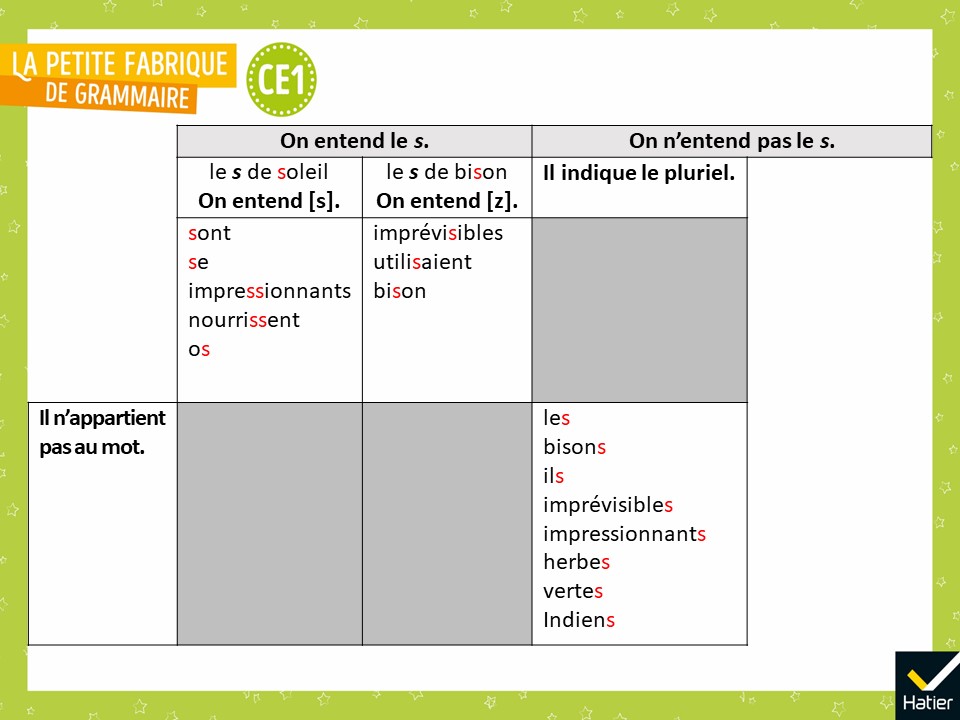 [Speaker Notes:  « Et quand on entend la lettre -s, est-ce que la lettre appartient au mot ? Est-ce qu’on peut l’enlever ? »
Réponse attendue : On ne peut pas l’enlever, elle appartient au mot.]
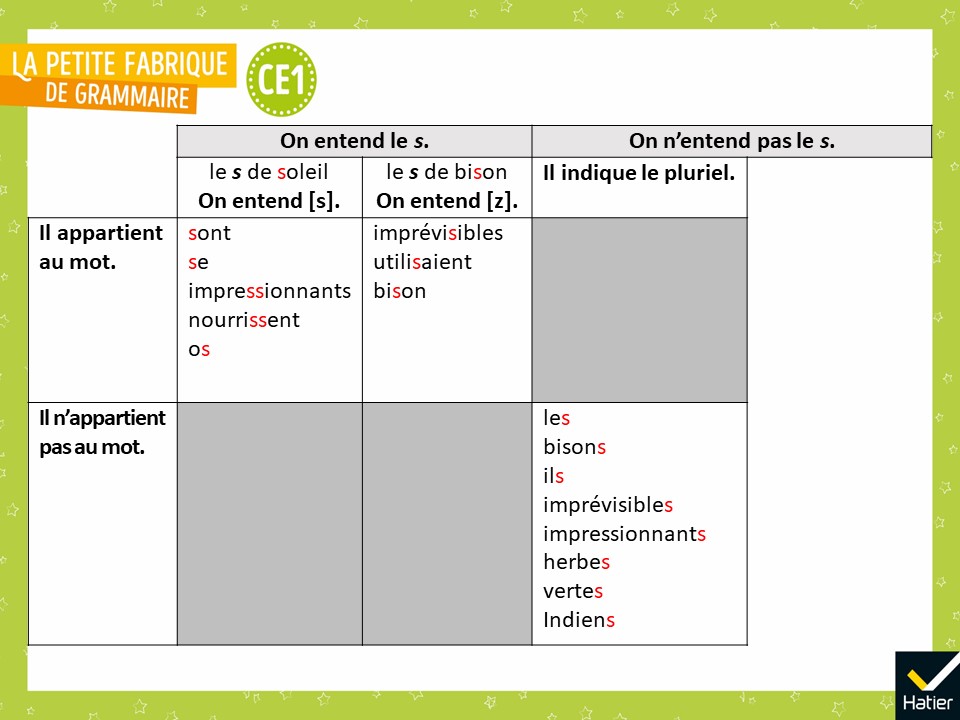 [Speaker Notes:  « Pour les, que se passe-t-il avec la lettre d’avant ? »
Réponse attendue : Elle fait [e].
 Demander : « Pour les autres mots, sait-on à quoi sert la lettre -s ? »
Réponse attendue : On ne sait pas, le mot est comme ça.]
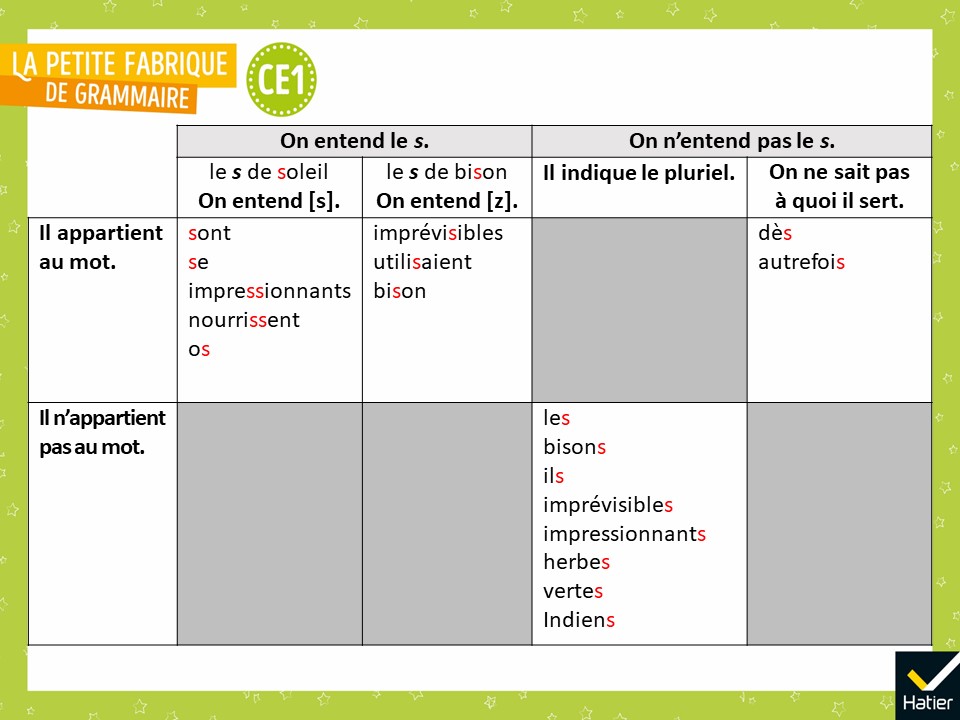 [Speaker Notes:  « Voici le résultat de nos observations. »]
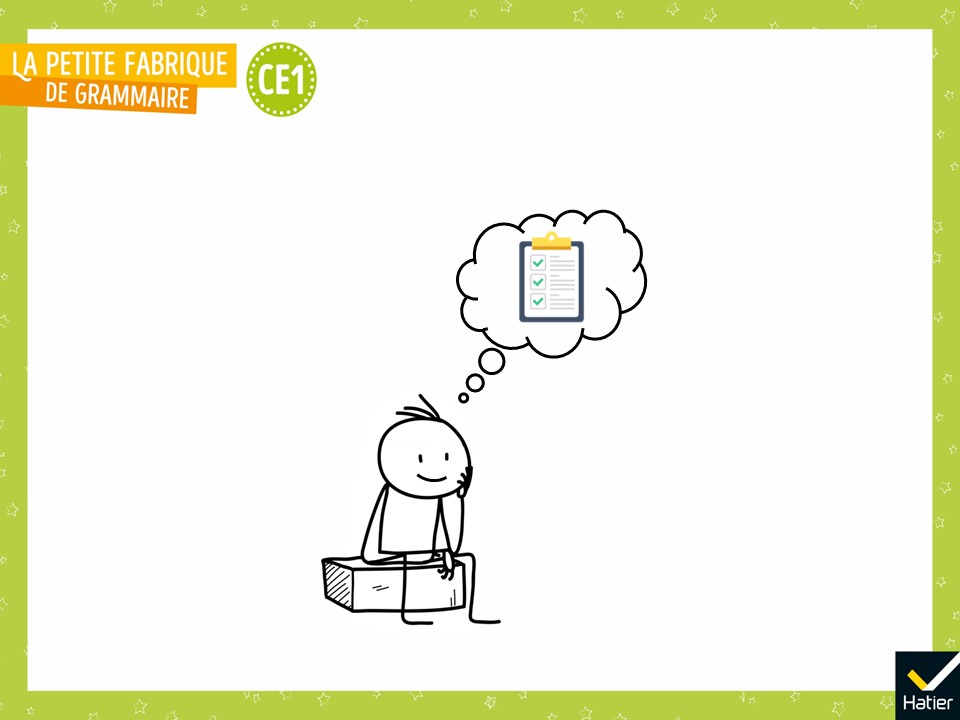 [Speaker Notes:  « Dans la leçon Collecte du -s, qu’avons-nous appris ? »
Réponse attendue (collectivement) : La lettre -s sert à plusieurs choses :
- Parfois elle apporte une information : elle peut être la marque du pluriel (cf. la leçon Un ou plusieurs ?), ou montrer avec quel nom va un autre mot (cf. la leçon Des lionnes / une lionne).
- Elle note aussi des sons : le -s de soleil, le -s de bison.
- Elle change la prononciation d’un mot : les.
- D’autres fois, on ne sait pas à quoi elle sert, elle fait partie du mot : autrefois, dès, etc.]
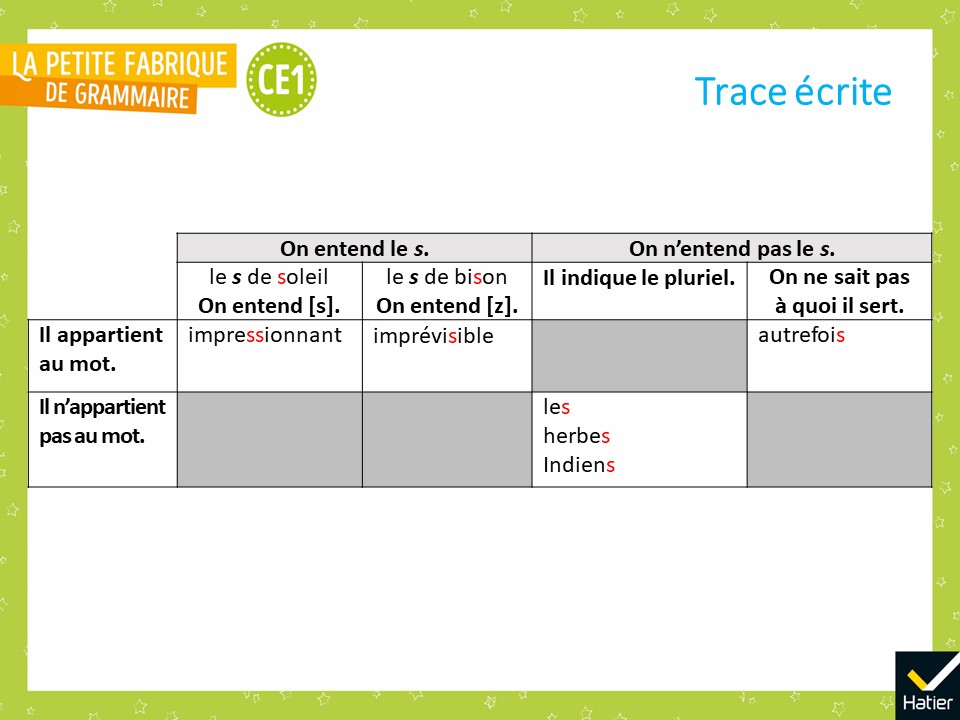 [Speaker Notes:  « Voilà les mots et les exemples importants de la leçon. On va les lire ensemble. »]
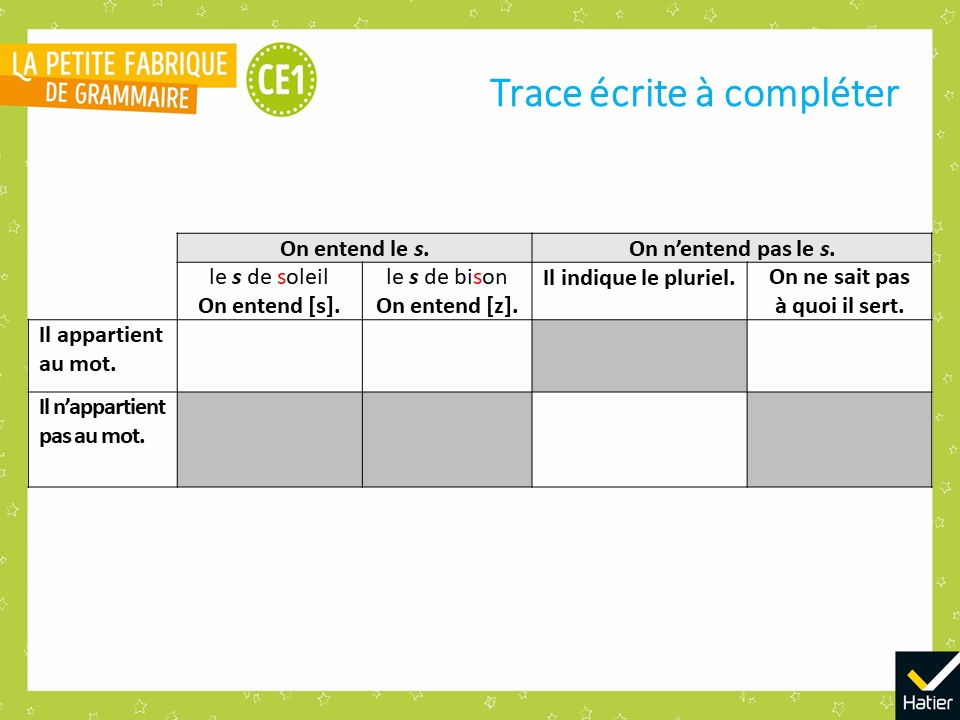 [Speaker Notes: Distribuer la trace écrite à compléter (cf. Fichier photocopiable).
Donner la consigne : « Voilà votre trace écrite. Avec votre crayon noir, vous allez recopier dans les bonnes cases les mots suivants : autrefois, herbes, impressionnant, ils, imprévisible, Indiens. Avec votre crayon rouge, repassez les lettres -s. »]
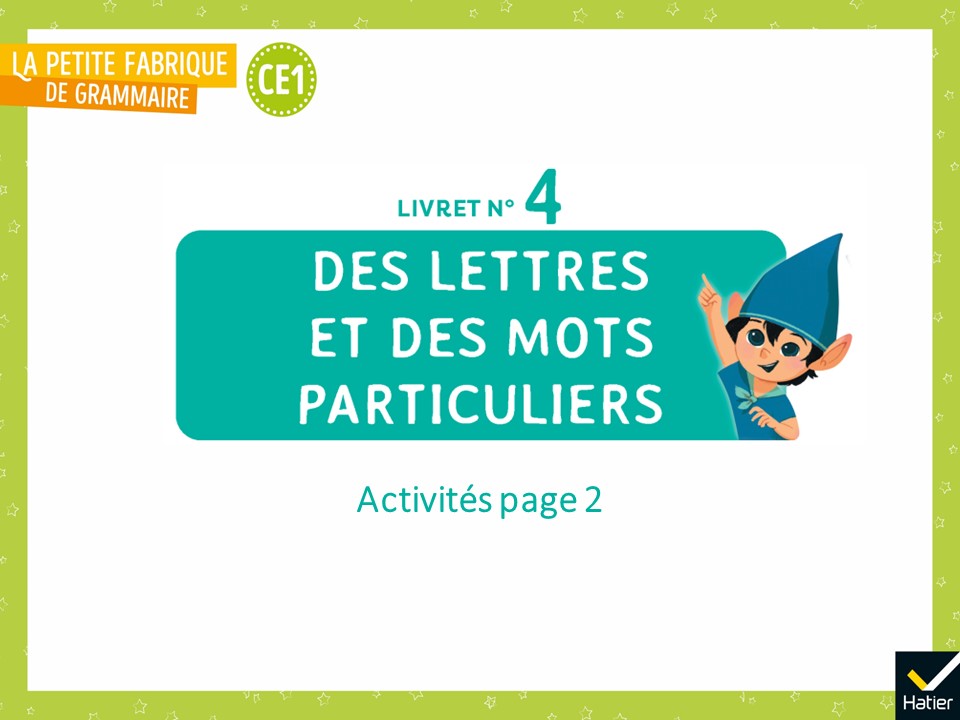 [Speaker Notes: Activités d’entrainement

Livret 4, page 2]
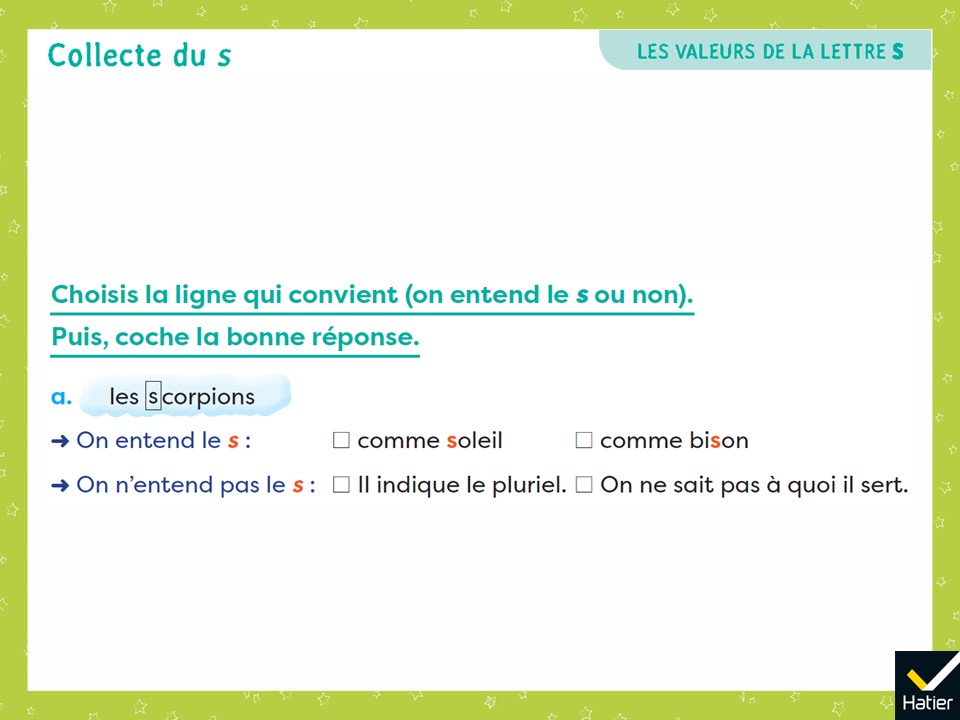 [Speaker Notes: Exercice 1
Pour lancer l’activité, effectuer le premier item collectivement. Insister sur les deux opérations à effectuer successivement : choisir la bonne ligne, puis cocher la bonne case.
 
a. les scorpions  On entend le -s : comme soleil.]
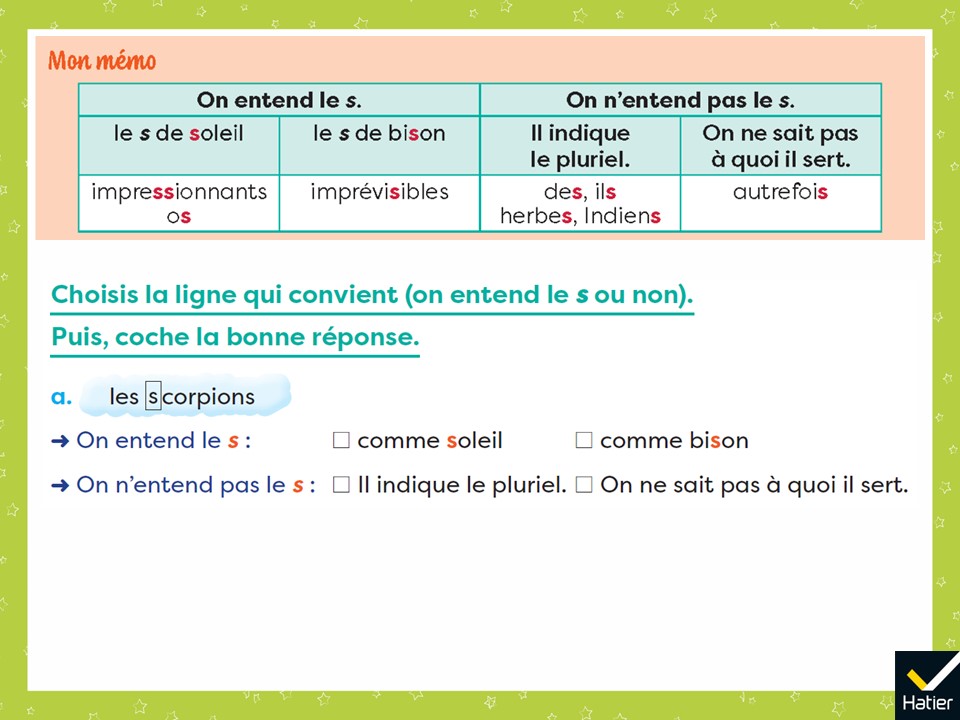 [Speaker Notes: (Affichage avec le mémo)
Exercice 1
Pour lancer l’activité, effectuer le premier item collectivement. Insister sur les deux opérations à effectuer successivement : choisir la bonne ligne, puis cocher la bonne case.
 
a. les scorpions  On entend le -s : comme soleil.]
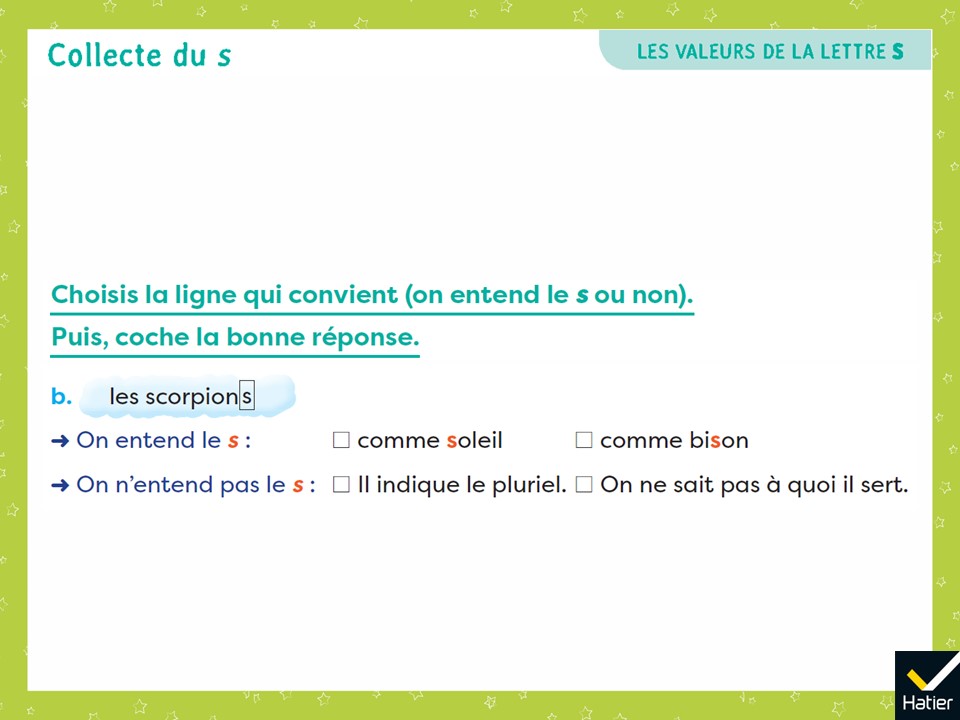 [Speaker Notes: b. les scorpions  On n’entend pas le -s : Il indique le pluriel.]
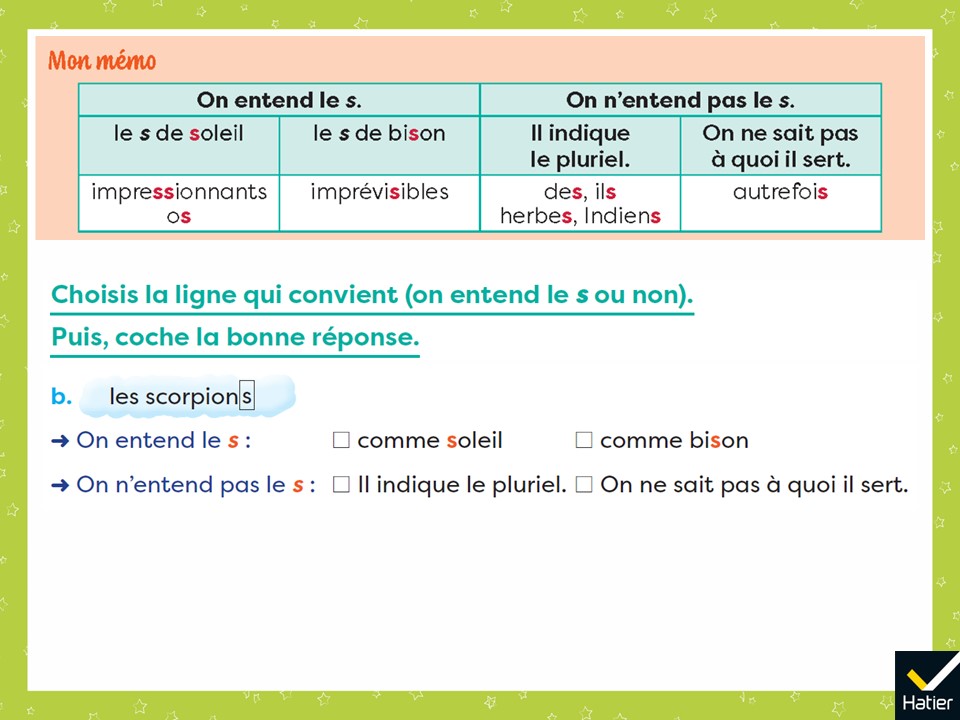 [Speaker Notes: (Affichage avec le mémo)
b. les scorpions  On n’entend pas le -s : Il indique le pluriel.]
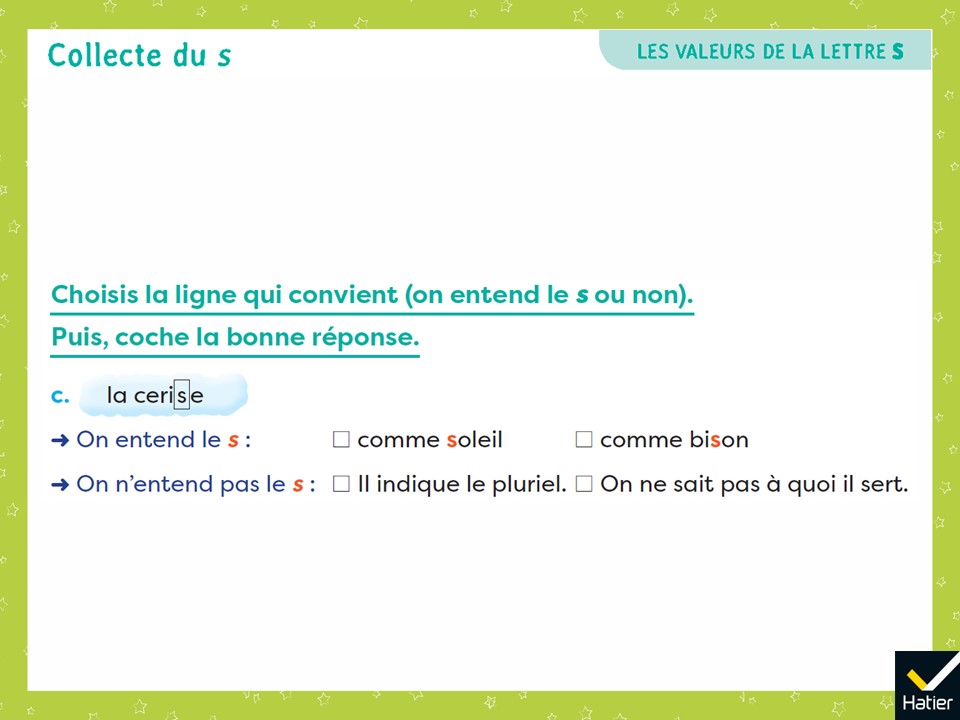 [Speaker Notes: c. la cerise  On entend le -s : comme bison.]
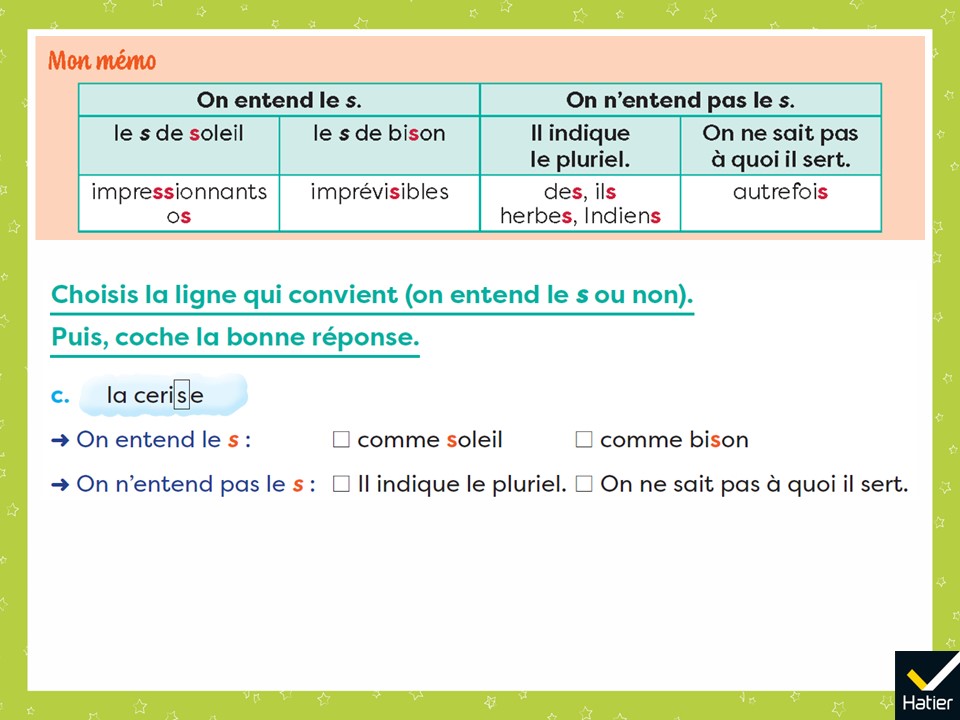 [Speaker Notes: (Affichage avec le mémo)
c. la cerise  On entend le s : comme bison.]
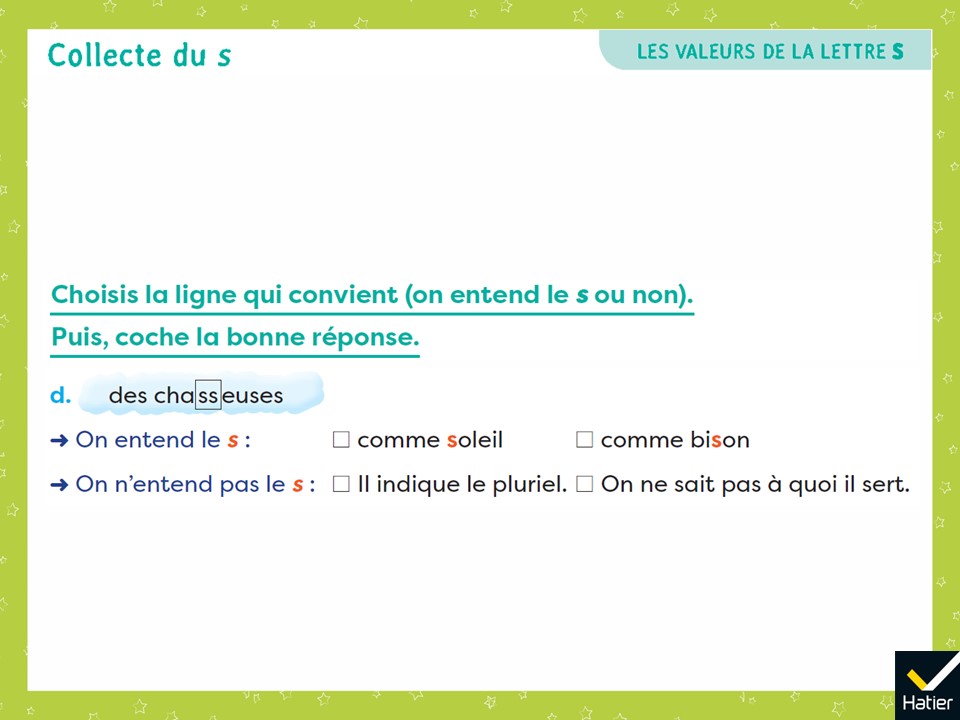 [Speaker Notes: d. des chasseuses  On entend le -s : comme soleil.]
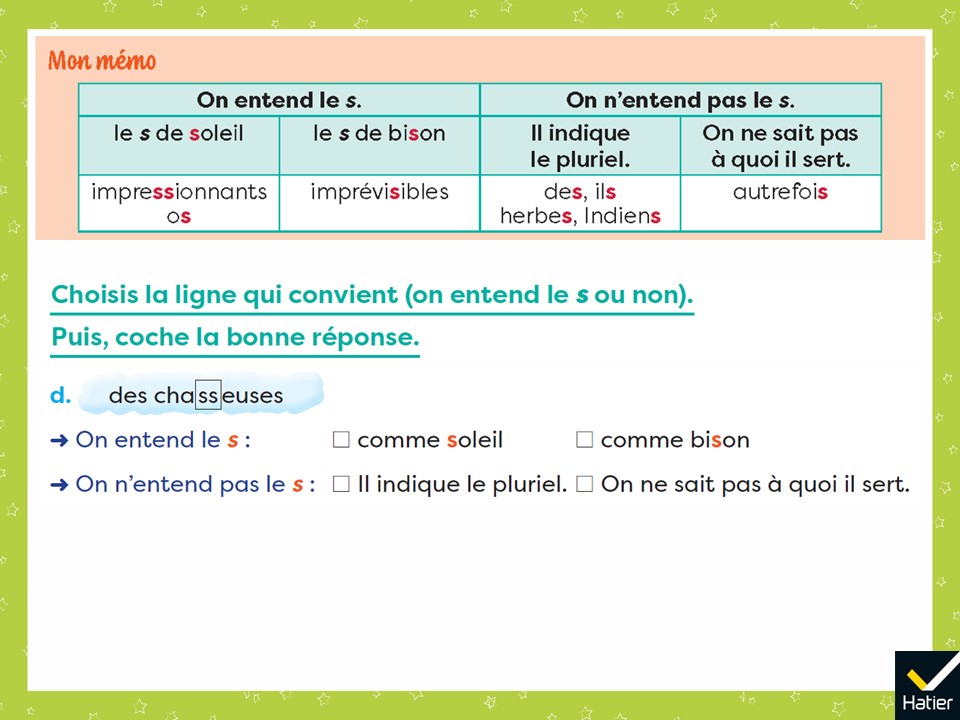 [Speaker Notes: (Affichage avec le mémo)
d. des chasseuses  On entend le s : comme soleil.]
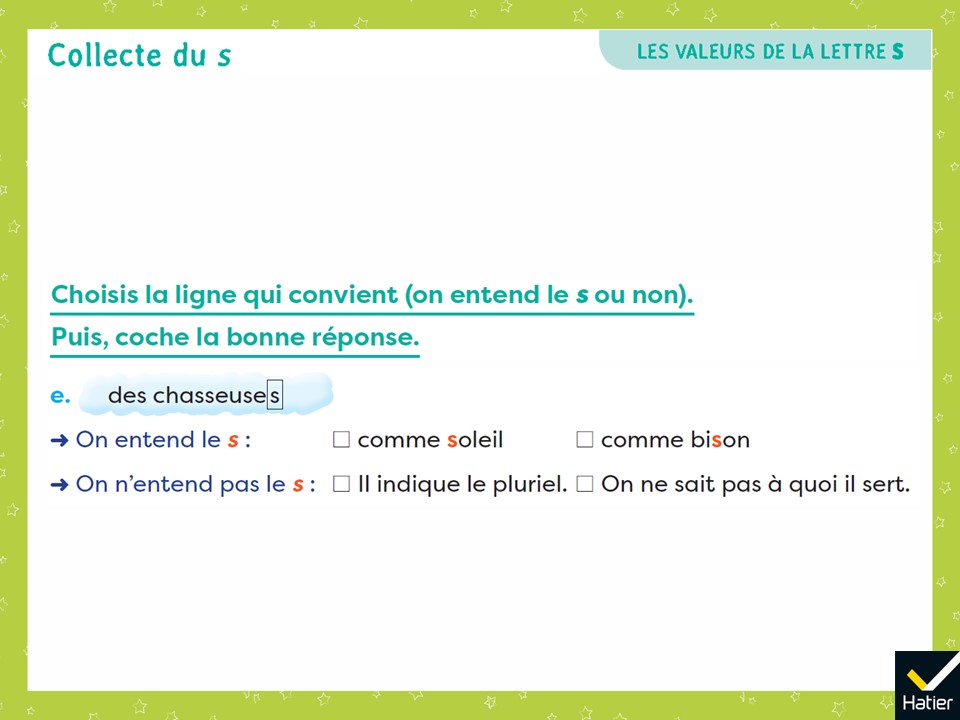 [Speaker Notes: e. des chasseuses  On n’entend pas le -s : Il indique le pluriel.]
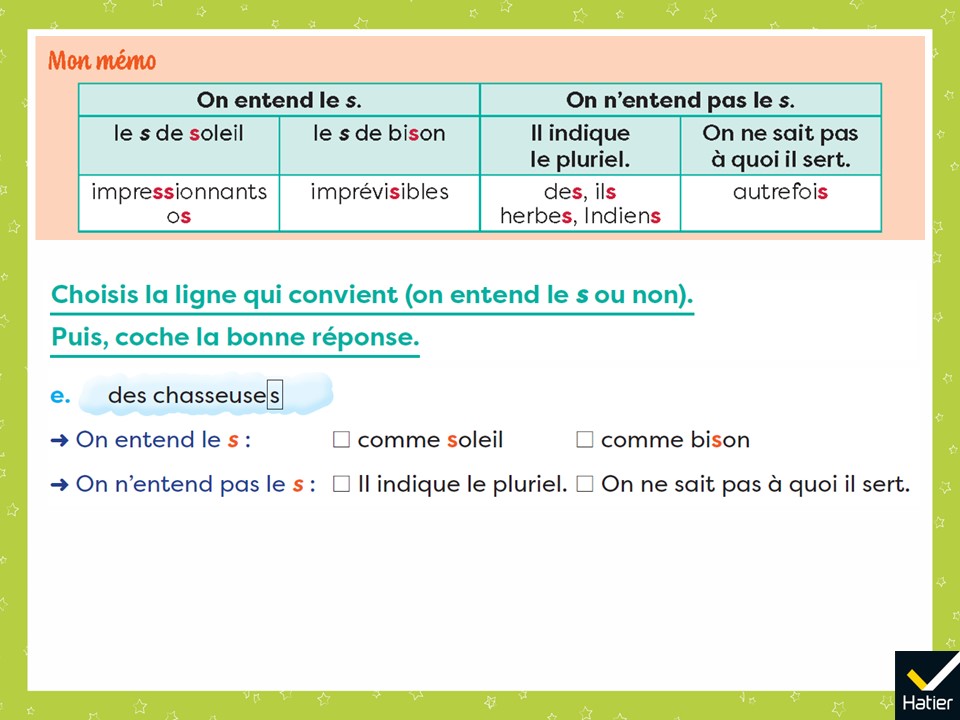 [Speaker Notes: (Affichage avec le mémo)
e. des chasseuses  On n’entend pas le -s : Il indique le pluriel.]
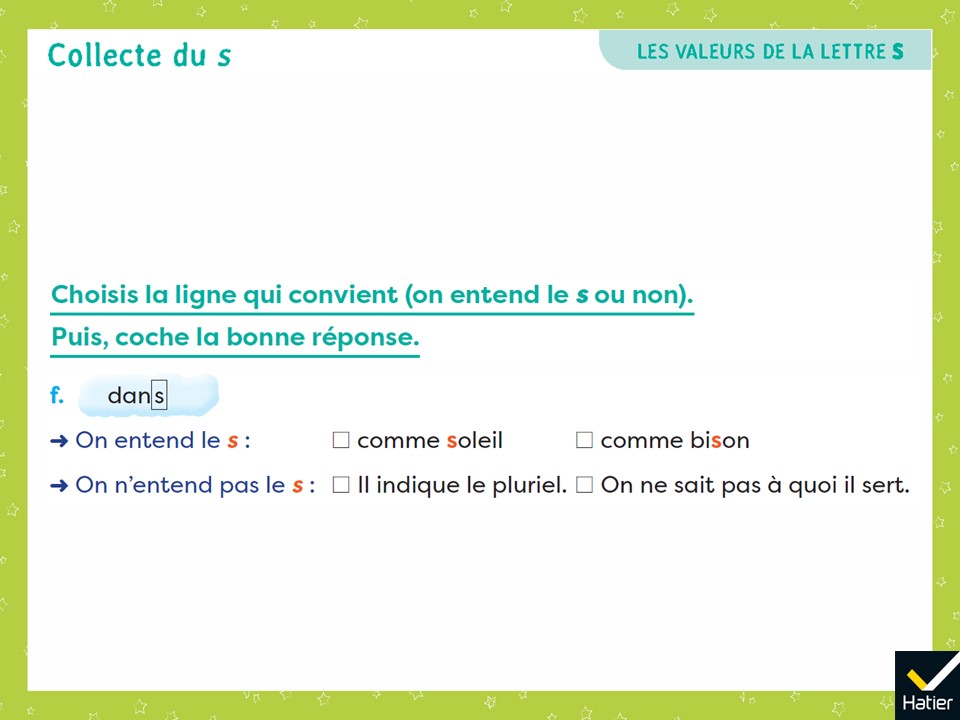 [Speaker Notes: f. Dans  On n’entend pas le -s : On ne sait pas à quoi il sert.]
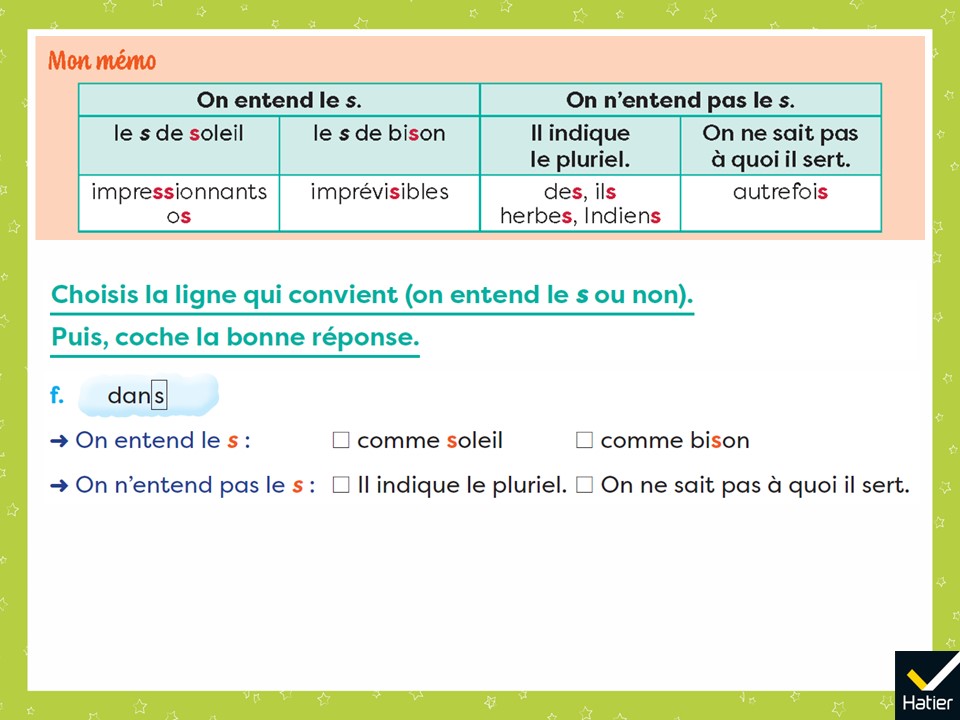 [Speaker Notes: (Affichage avec le mémo)
f. Dans  On n’entend pas le -s : On ne sait pas à quoi il sert.]
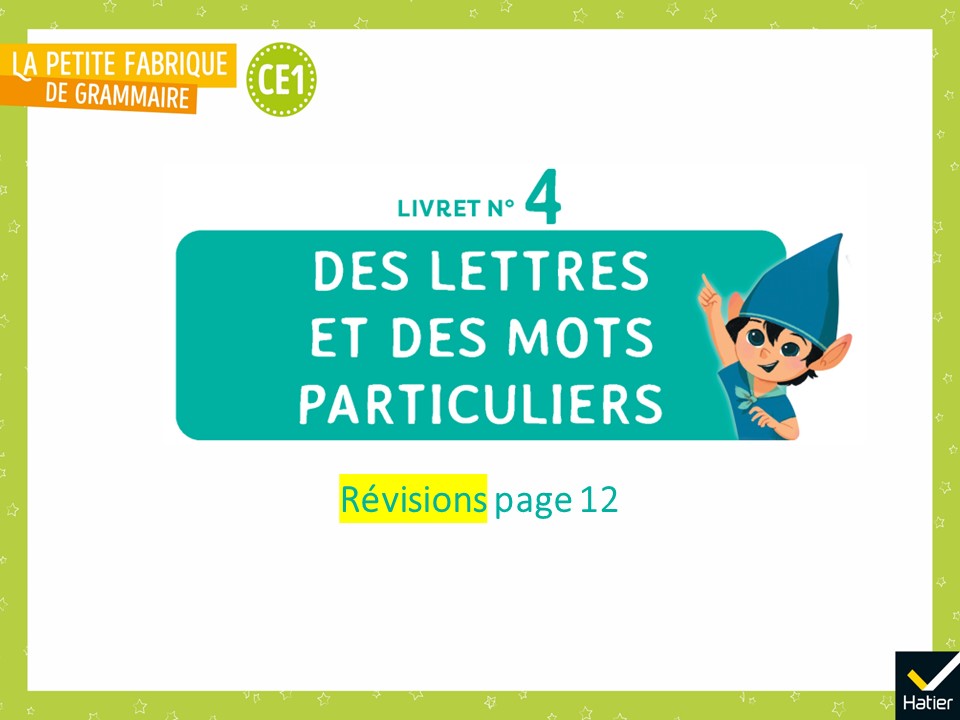 [Speaker Notes: Activités de révision de cette leçon à proposer après la leçon 65

Livret 4, page 12]
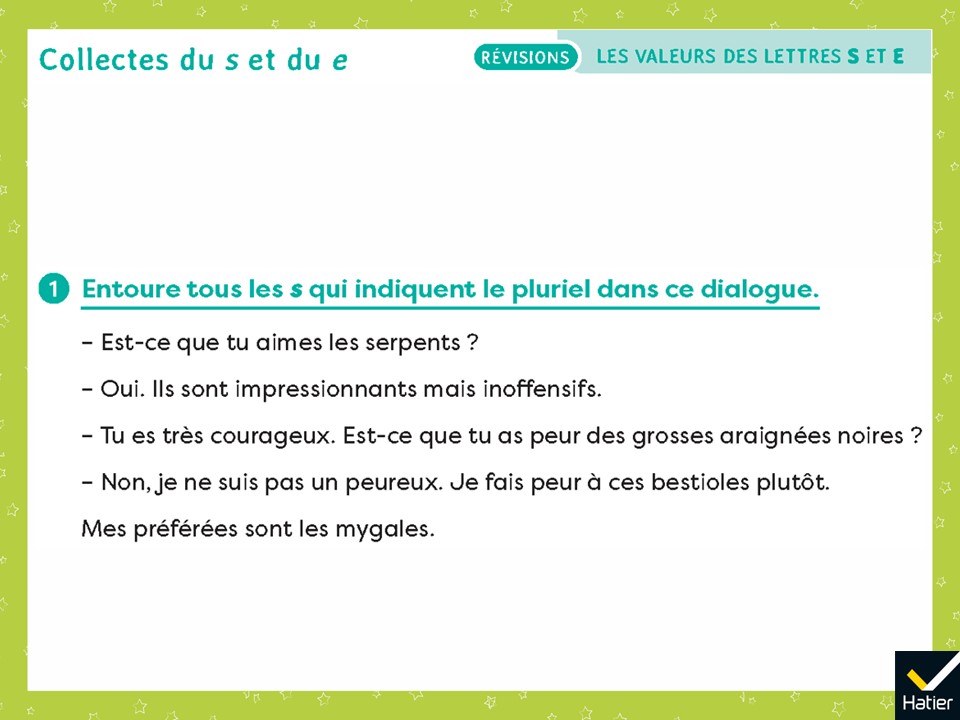 [Speaker Notes: Exercice 1 Les élèves doivent entourer les -s en gras ci-dessous.
les – serpents
Ils – impressionnants – inoffensifs
des – grosses – araignées – noires
ces – bestioles
Mes – préférées – les – mygales

Si les -s de aimes, es, as, suis ou fais sont entourés, revenir sur la distinction entre marque de pluriel du nom et marque de la personne du verbe (leçons 44 et 57).]
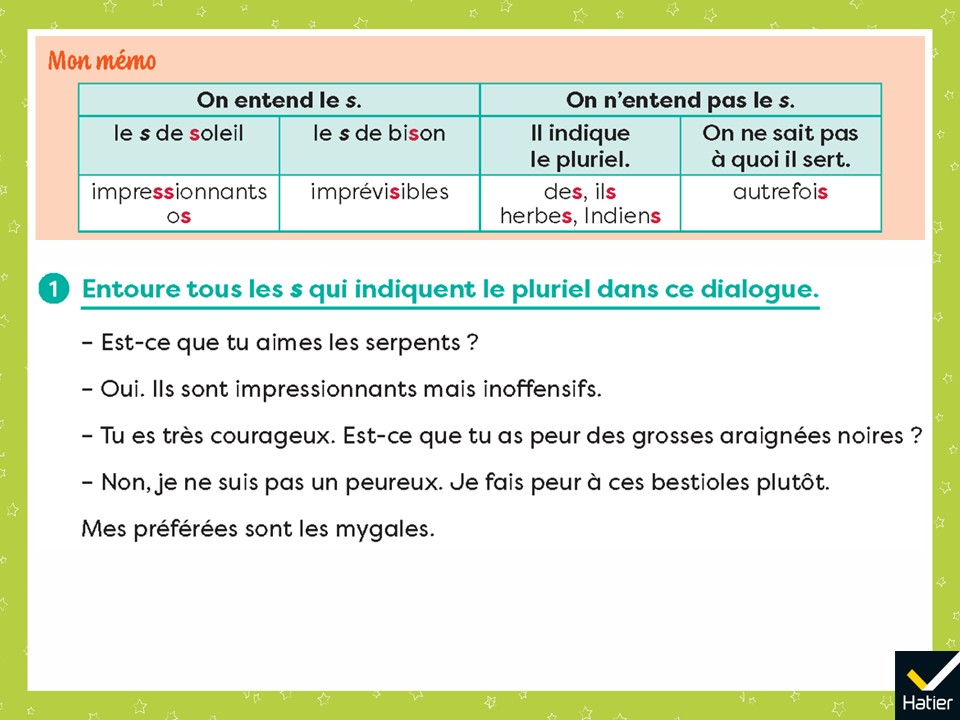 [Speaker Notes: (Affichage avec le mémo)
Exercice 1 Les élèves doivent entourer les s en gras ci-dessous.
les – serpents
Ils – impressionnants – inoffensifs
des – grosses – araignées – noires
ces – bestioles
Mes – préférées – les – mygales

Si les -s de aimes, es, as, suis ou fais sont entourés, revenir sur la distinction entre marque de pluriel du nom et marque de la personne du verbe (leçons 44 et 57).]